Marketing en communicatie
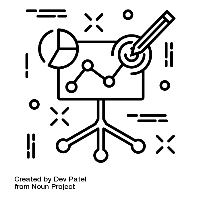 Begrippen
 Communicatieproces
 Ruis
 Communicatiemodellen
 AIDA model
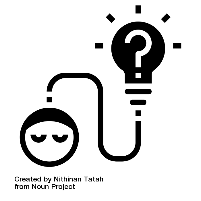 IBS Thema
 Projectmanagement
 Financieel management
 Marketing en communicatie
 De verborgen impact
 Samenwerken
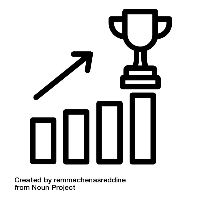 IBS Toetsing
 Kennistoets
 Plan van aanpak
 Presentatie
Vorige keer
Piramide van Lencioni
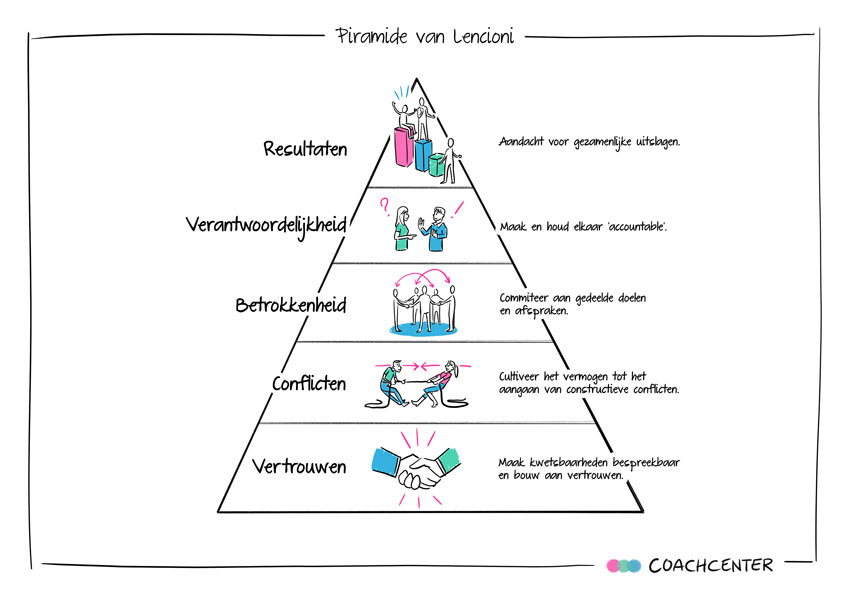 Marketing en communicatie
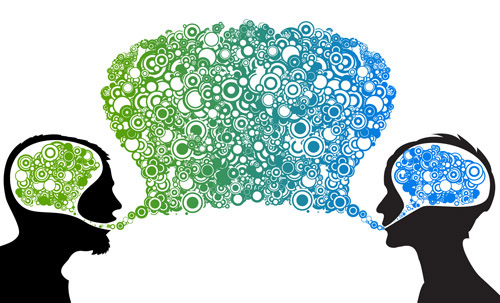 Planning
Communicatieproces

Communicatiemodellen
AIDA
Communicatieproces
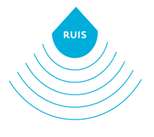 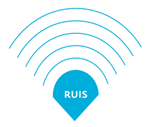 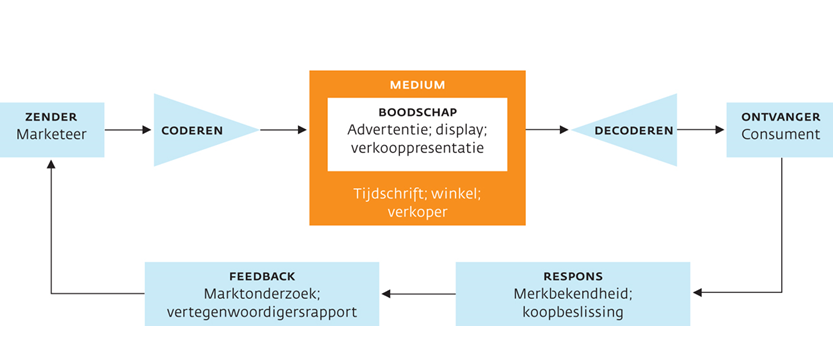 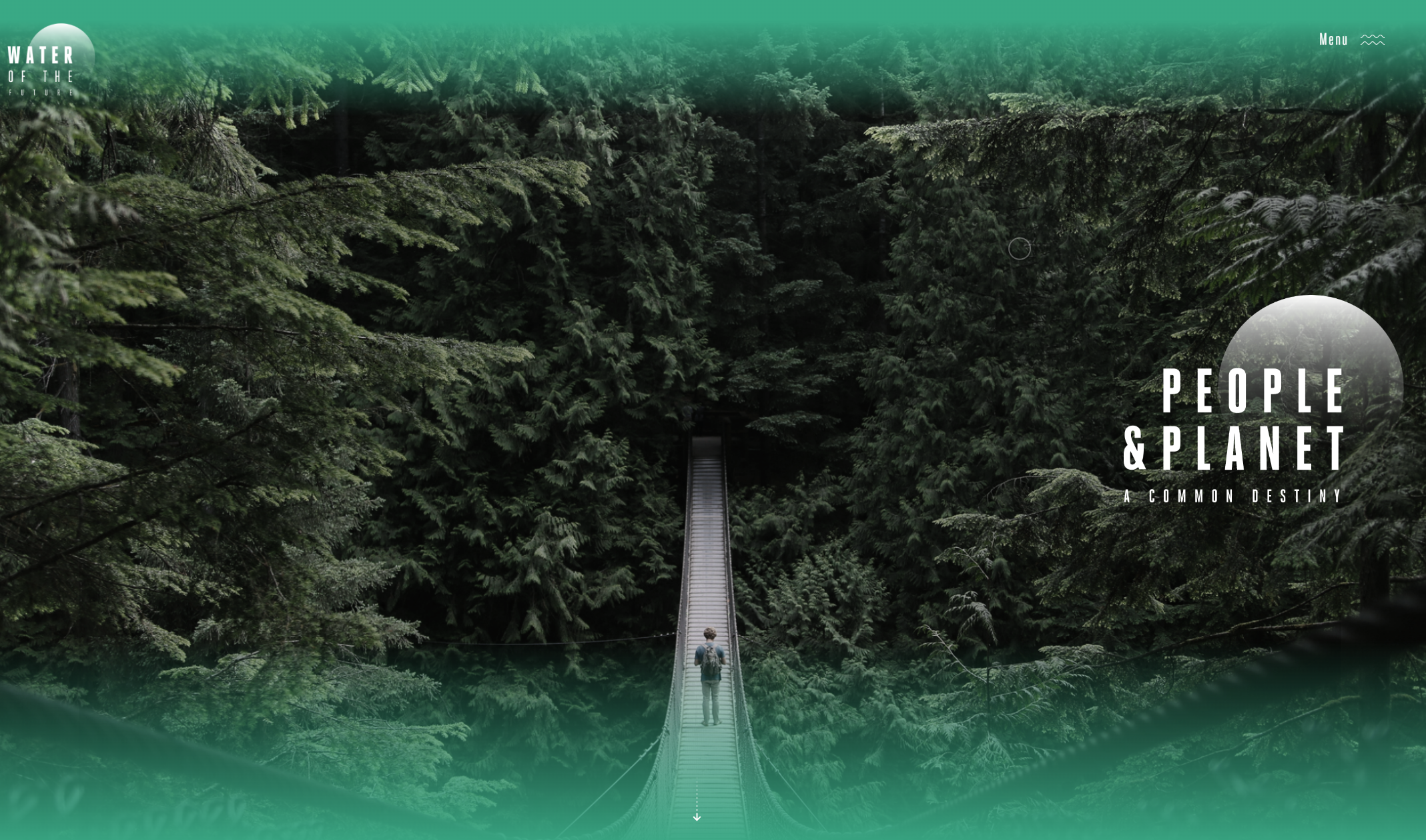 Ga naar de webpagina van People & Planet 
	waterofthefuture.org/people-planet-a-common-destiny
Wat is de missie en visie van People & Planet?
Welke boodschap wil deze organisatie (de zender) overdragen?
Is er sprake van ruis bij jullie (de ontvanger)?
Ruis
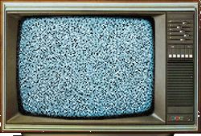 Communicatiemodellen
Communicatiemodellen
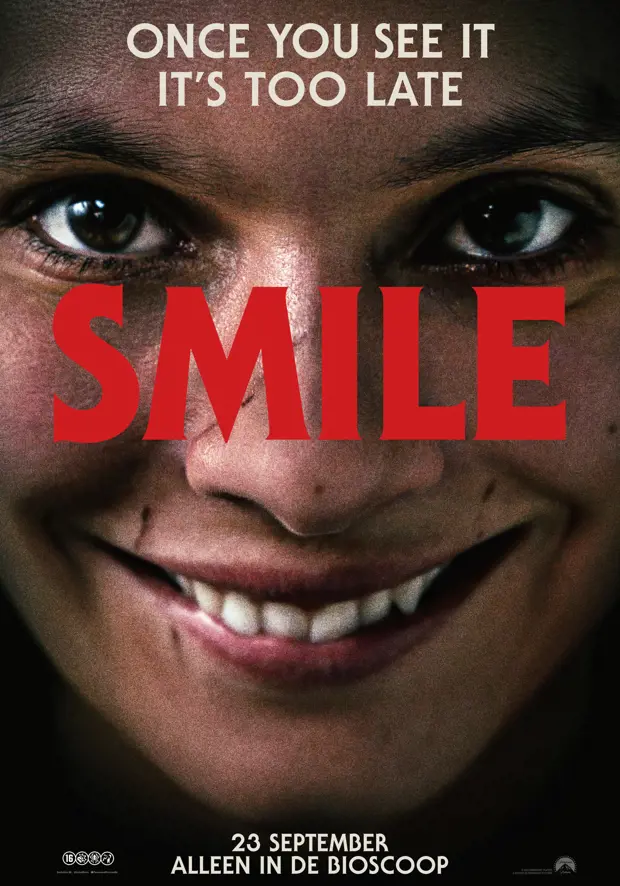 AIDA-model
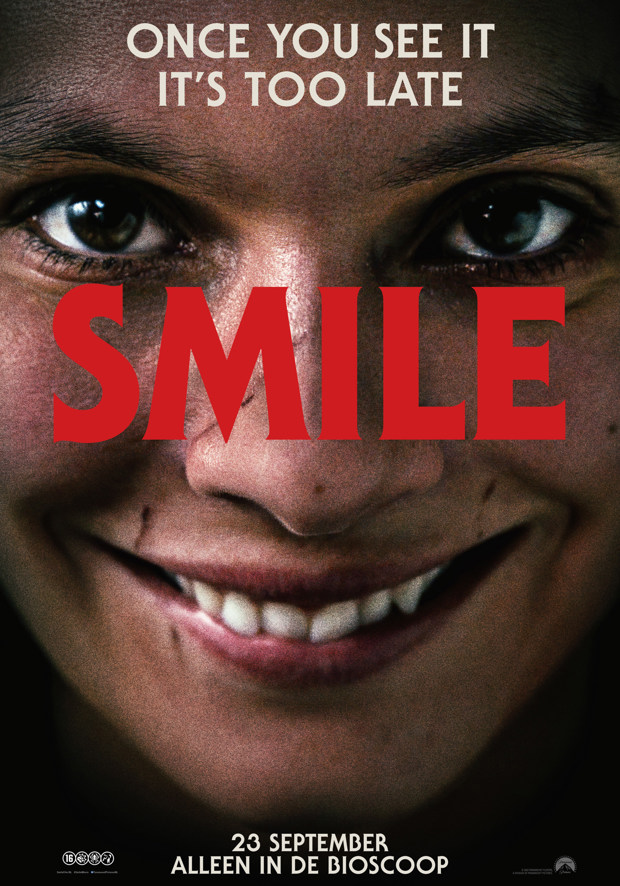 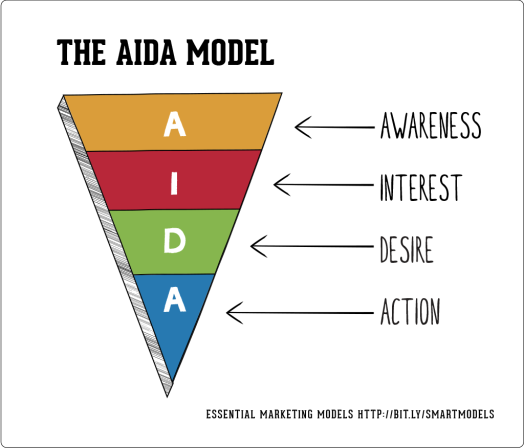 AIDA-model
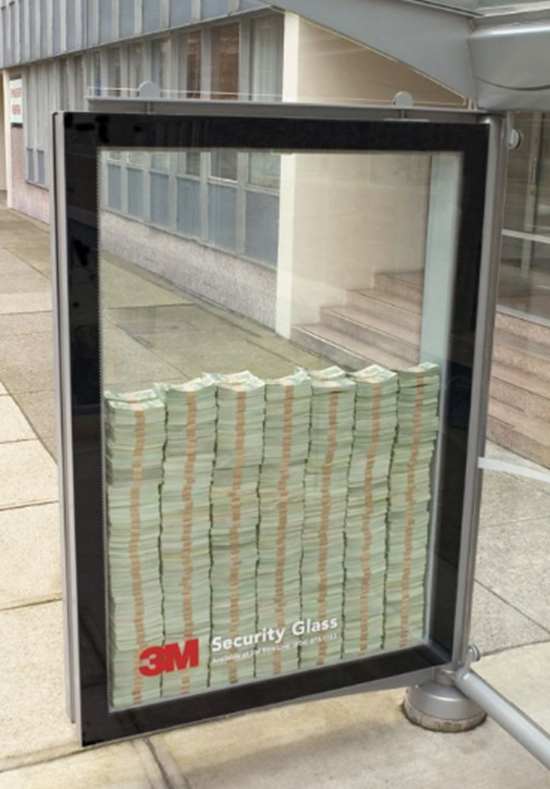 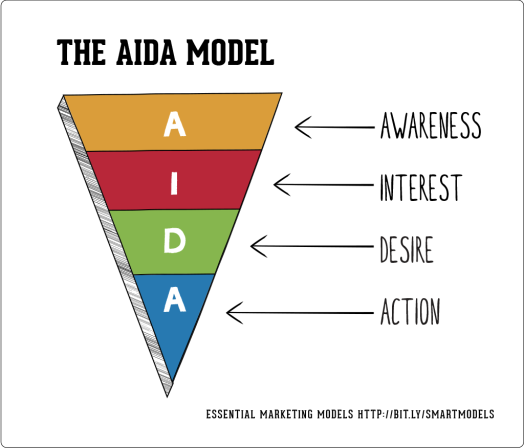 Opdracht
Bedenk een medium (advertentie, poster, uitnodiging, …) die passend is om te communiceren over het Verhalencafé. Houd hierbij rekening met de wensen van de opdrachtgever en de doelgroep.
Bedenk hoe je het AIDA model kan toepassen op het gekozen medium.
Werk het gekozen medium uit volgens het AIDA model.
Verwerk je antwoorden in onderdeel 4 ‘Projectactiviteiten’ van het ‘Plan van aanpak’.
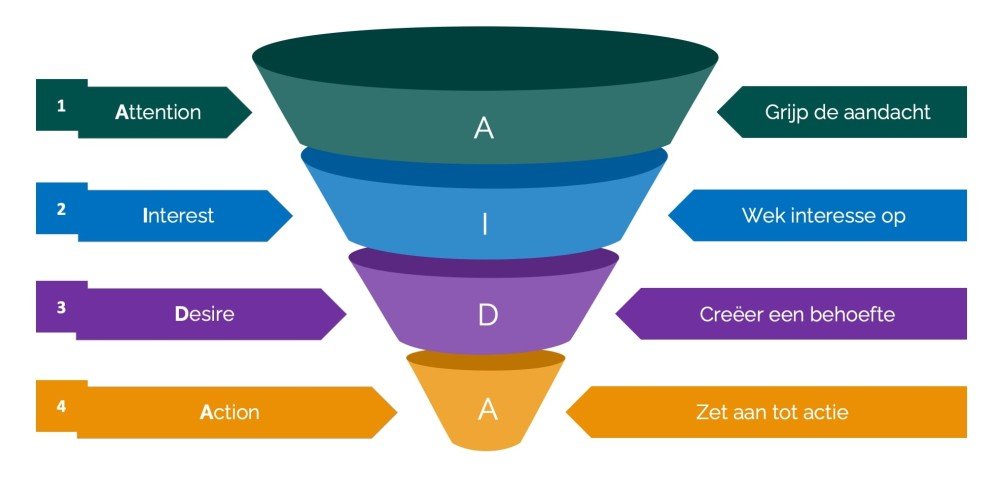